স্বাগতম
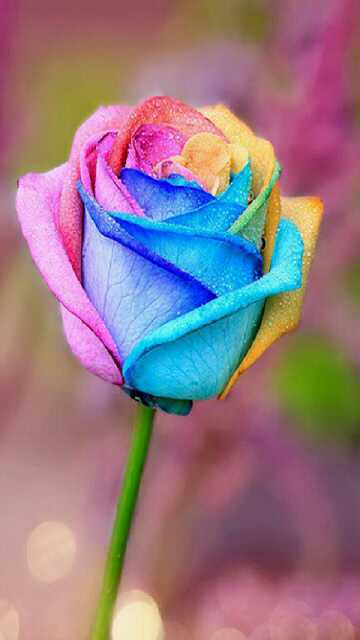 সকলকে শুভেচ্ছা
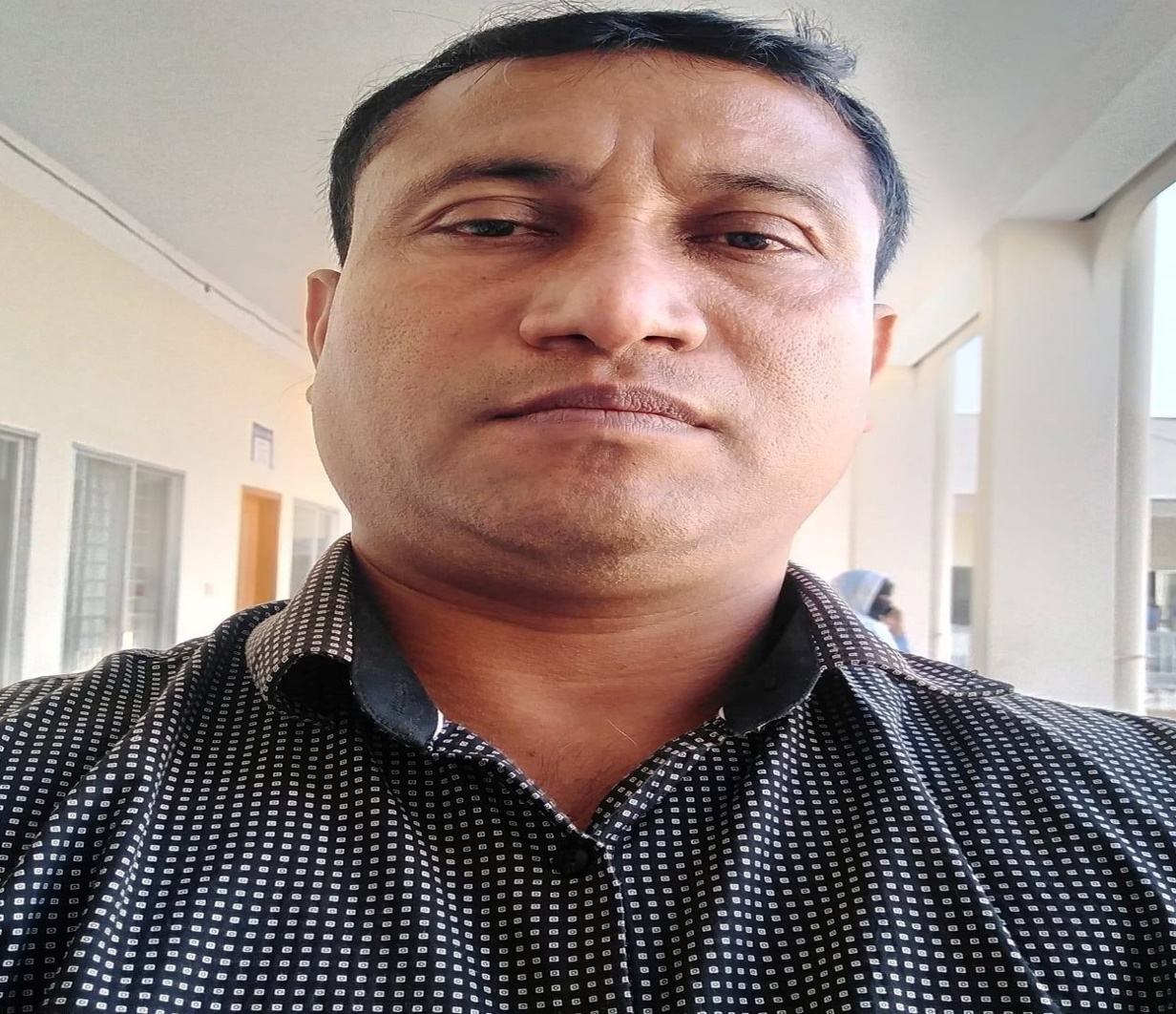 Aveyj Kvjvg AvRv` iæ‡ej,
সহকারী শিক্ষক
knx` AvjvDwÏb D”P we`¨vjq, wgR©vcyi, cvKzw›`qv, wK‡kviMÄ|
পাঠ পরিচিতি
শ্রেণীঃ অষ্টম 
বিষয়ঃ বিজ্ঞান 
অধ্যায়ঃ পঞ্চম (সমন্বয় ও নিঃসরণ)
পাঠঃ ৪ ও ৫  
সময়ঃ ৪৫ মিনিট
শিখণফল
স্নায়ু তন্ত্র কী তা বলতে পারবে।
স্নায়ুতন্ত্রের অংশগুলো উল্লেখ এবং এর বিভিন্ন অংশ সনাক্ত করতে পারবে।
স্নায়ুকোষ বা নিউরনের কাজ কী তা ব্যাখ্যা করতে পারবে ।
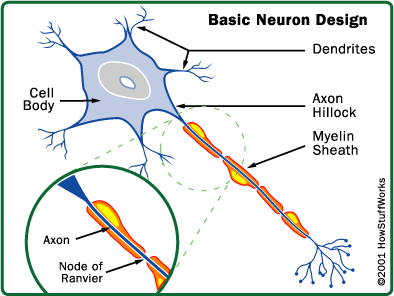 ডেনড্রাইট
নিউক্লিয়াস
কোষদেহ
সাইটোপ্লাজম
মায়োলিন সিথ
আক্সন
র‌্যানভিয়ারের পর্ব
পাঠ শিরোনাম
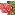 স্নায়ুকোষ বা নিউরন
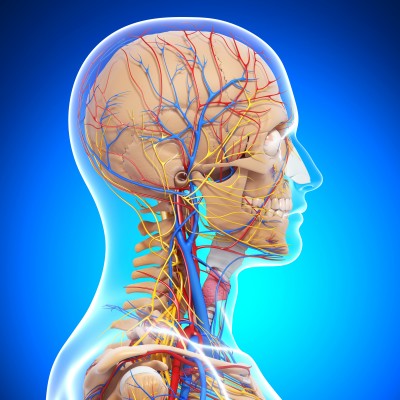 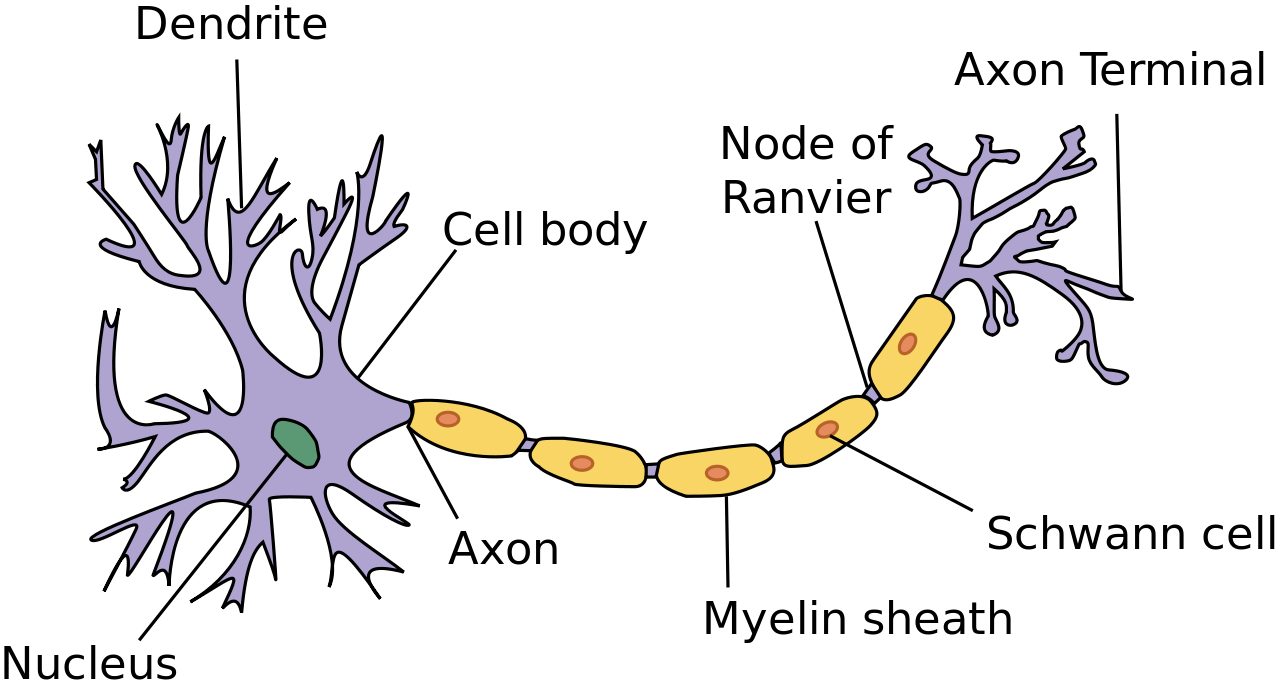 স্নায়ু তন্ত্র
প্রাণিদেহের যে তন্ত্র দেহের বিভিন্ন অঙ্গের সংযোগ রক্ষা করে , বিভিন্ন জৈবিক কার্যাবলীর সমন্বয় সাধন করে এবং উদ্দীপনায় সাড়া দিয়ে উপযুক্ত প্রতিবেদন সৃষ্টি করার মাধ্যমে পরিবেশের সাথে সম্পর্ক রক্ষা করে তাকে স্নায়ু তন্ত্র বলে।
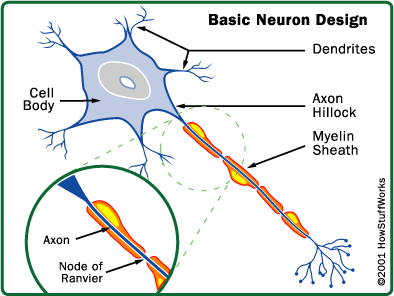 স্নায়ুকোষ বা নিউরন
“স্নায়ুতন্ত্রের গঠন ও কার্যকরী একককে স্নায়ুকোষ বা নিউরন বলে”। নিউরন মানবদেহের দীর্ঘতম কোষ ।
নিউরন দুইটি অংশ নিয়ে গঠিত। যথাঃক)কোষদেহ খ)প্রলম্বিত অংশ ।
ক) কোষদেহ – কোষদেহ নিউরনের প্রধান অংশ ।কোষদেহ বিভিন্ন আকৃতির হয় ।যেমন – গোলাকার,ডিম্বাকার ও নক্ষত্রাকার। কোষদেহ কোষ আবরণী,সাইটোপ্লাজম ও নিউক্লিয়াস দ্বারা গঠিত। এই কোষে সেন্ট্রিওল থাকে না।তাই এরা অন্যান্য কোষের মত বিভাজিত হয় না।
ডেনড্রাইট
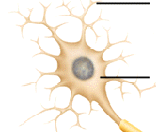 প্লাজমামেমব্রেন
কোষদেহ
নিউক্লিয়াস
সাইটোপ্লাজম
নিচের চিত্রের সব কোষদেহগুলো কী একই আকৃতির ?
চিত্রের কোষটির নাম কী ?
চিত্রের কোষটি কোথায় পাওয়া যায় ?
নিউরনের প্রধান অংশ কোনটি ?
চিত্রের কোষটির কয়টি অংশ ?
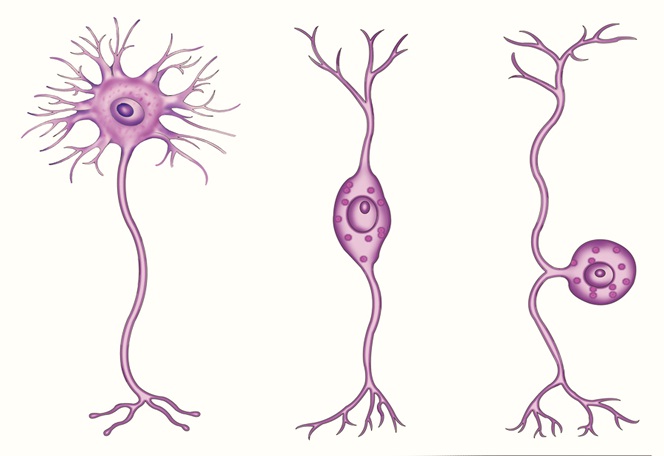 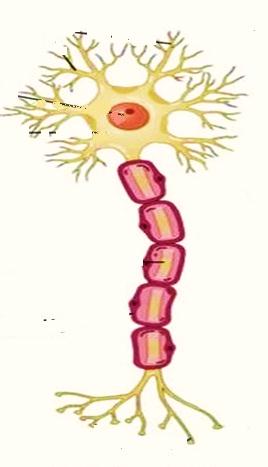 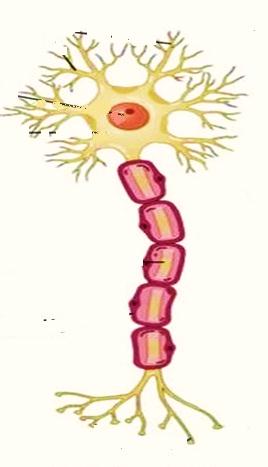 কোষদেহ
প্রলম্বিত অংশ
নক্ষত্রাকার
ডিম্বাকার
গোলাকার
কোষদেহ
11
[Speaker Notes: এক্ষেত্রে শিক্ষার্থীদেরতবে সরাসরি কোনো কিছু বলে না দিয়ে তাদেরকে সহায়তা করলে ভালো হয়।]
খ) প্রলম্বিত অংশ – কোষদেহ থেকে উৎপন্ন শাখা প্রশাখাকে প্রলম্বিত অংশ বলে। প্রলম্বিত অংশ দুই প্রকার । যথা-১)অ্যাক্সন ২)ডেনড্রন
১)অ্যাক্সনঃ কোষদেহ থেকে উৎপন্ন লম্বা সুতার  মতো অংশকে অ্যাক্সন বলে। অ্যাক্সনের যে প্রান্তে কোষদেহ থাকে তার বিপরীত প্রান্ত থেকে শাখা বের হয়।সাধারণত একটি নিউরণে একটিমাত্র অ্যাক্সন  থাকে।
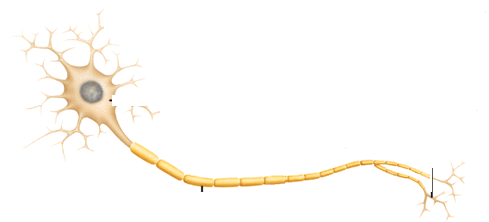 র‌্যানভিয়ারের পর্ব
অ্যাক্সন
মায়োলিন সিথ
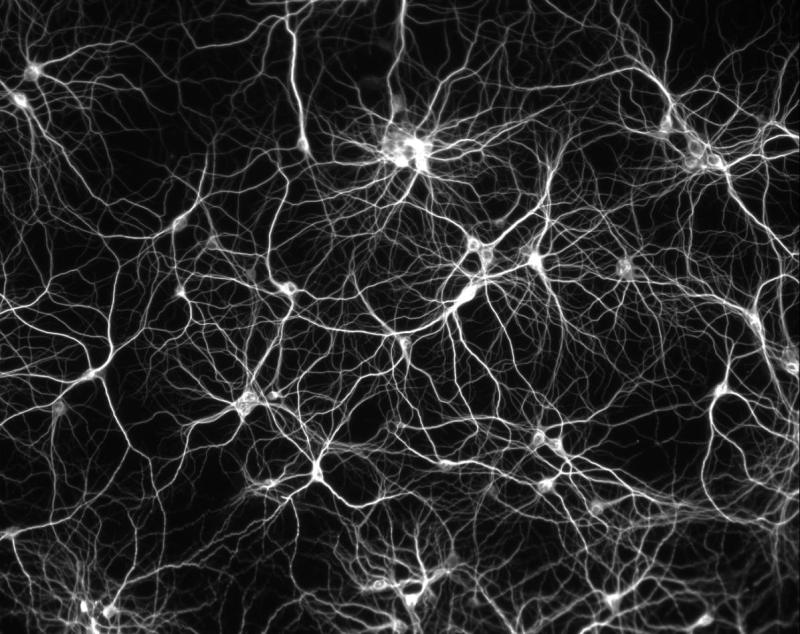 সাইন্যাপস
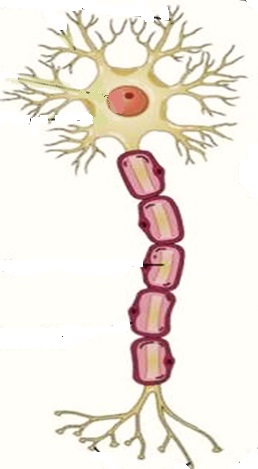 চিত্রে কী দেখছ ?
চিহ্নিত অংশগুলো কোথা থেকে উৎপন্ন হয়েছে ?
কোষদেহ থেকে উৎপন্ন শাখা-প্রশাখাকে কী বলে?
চিত্রে কত ধরনের প্রলম্বিত অংশ দেখতে পাচ্ছ  ?
উৎপন্ন শাখা-প্রশাখার নাম কী?
চিহ্নিত অংশটির নাম কী ?
একটি নিউরনে কয়টি অ্যাক্সন দেখতে পাচ্ছ  ?
চিহ্নিত অংশটি দেখতে কীসের মত ?
চিহ্নিত অংশটি কার চারিদিক থেকে উৎপন্ন হয়েছে   ?
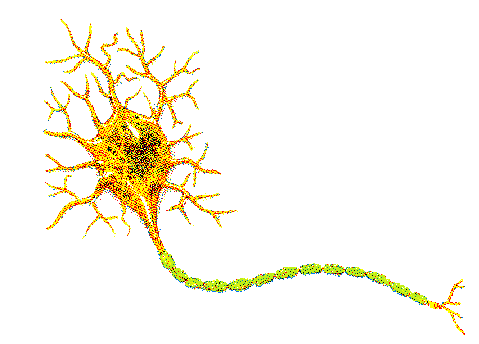 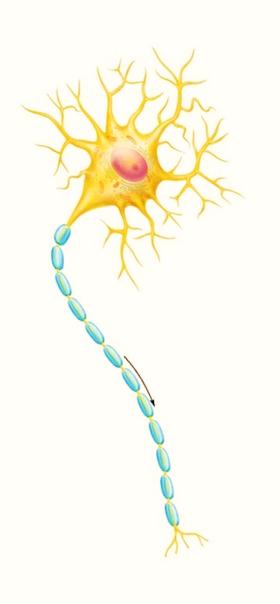 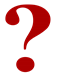 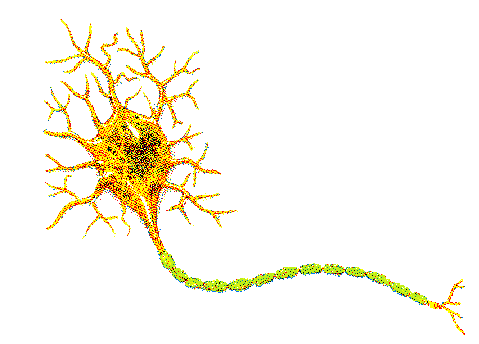 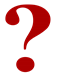 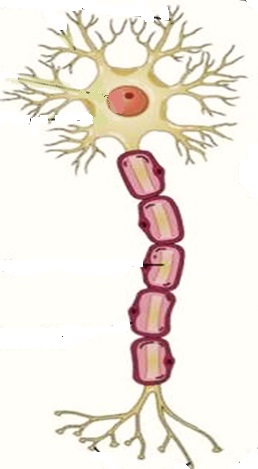 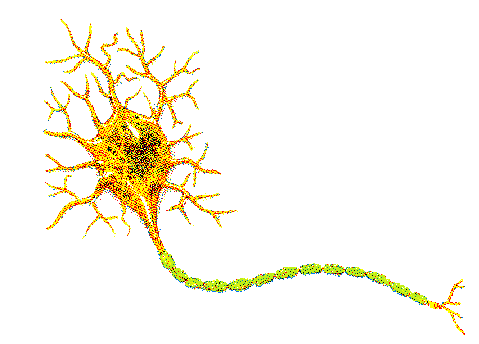 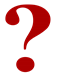 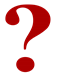 সিন্যাপস এর মাধ্যমেই স্নায়ু তাড়না এক স্নায়ুকোষ থেকে অন্য স্নায়ুকোষে যায়  ।
দুটি ভিন্ন স্নায়ুকোষের মিলনস্থল  সিন্যাপস ।
ডেনড্রন থেকে উৎপন্ন শাখার নাম ডেনড্রাইট
উৎপন্ন শাখা প্রশাখার নাম ডেনড্রন
প্রলম্বিত অংশ
14
[Speaker Notes: এক্ষেত্রে শিক্ষক মহোদয় ব্ল্যাকবোর্ডে নিউরনের উদ্দীপনা বহনের প্রবাহচিত্র এঁকে দেখাবেন ।]
স্নায়ুকোষ বা নিউরনের কাজঃ
উদ্দীপনা বহন করা।
প্রাণিদেহের ভিতরের ও ভিতরের পরিবেশের সাথে সংযোগ রক্ষা করা। 
প্রাণিদেহের বিভিন্ন অঙ্গের মধ্যে কাজের সমন্বয় সাধন করা।
মস্তিষ্কে স্মৃতিধারণ করা। 
চিন্তা করা ও বিভিন্ন কাজের নির্দেশ দেওয়া এবং পরিচালনা করা।
স্নায়ুকোষ বা নিউরনের কাজঃ
দলীয় কাজ
ক-দলঃ
 স্নায়ু তন্ত্রের কাজ গুলো লিখ।
খ-দলঃ
স্নায়ুকোষ বা নিউরনের বিভিন্ন অংশের চিহ্নিতকরণসহ চিত্র অংকন কর।
মূল্যায়ন:
2 . চিত্রের কোষটি-
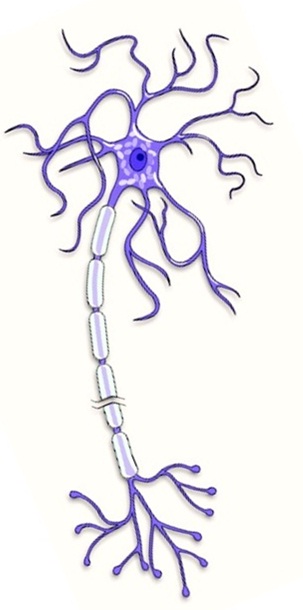 I .উদ্দীপনা বহন করে
A
II .স্নায়ুতন্ত্রের গঠন ওকাজের একক
১ .চিত্রের কোন অংশটি সবচেয়ে লম্বা?
চিত্রের কোষটি কোথায় দেখতে পাওয়া যায় ?
A অংশটি কী কী আকৃতির হতে পারে ?
III .মানবদেহের দীর্ঘতম কোষ
খ .ডেনড্রাইট
ক .কোষদেহ
নিচের কোনটি সঠিক :
ঘ. অ্যাক্সন
গ. ডেনড্রন
খ .I ,III
ক .I ,II
ঘ. I,II ,III
গ. II, III
17
বাড়ির কাজঃ





কোষটি অংকন করে এর বিভিন্ন অংশ চিহ্নিত কর এবং এর ২ টি প্রধান   কাজ বর্ণনা কর।
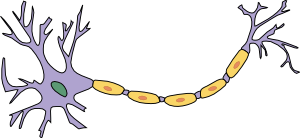 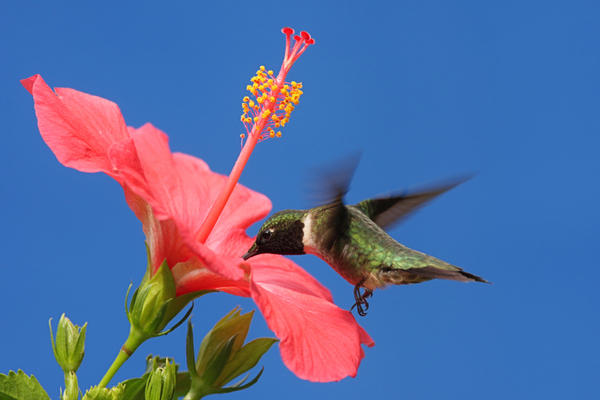 ধন্যবাদ সকলকে।